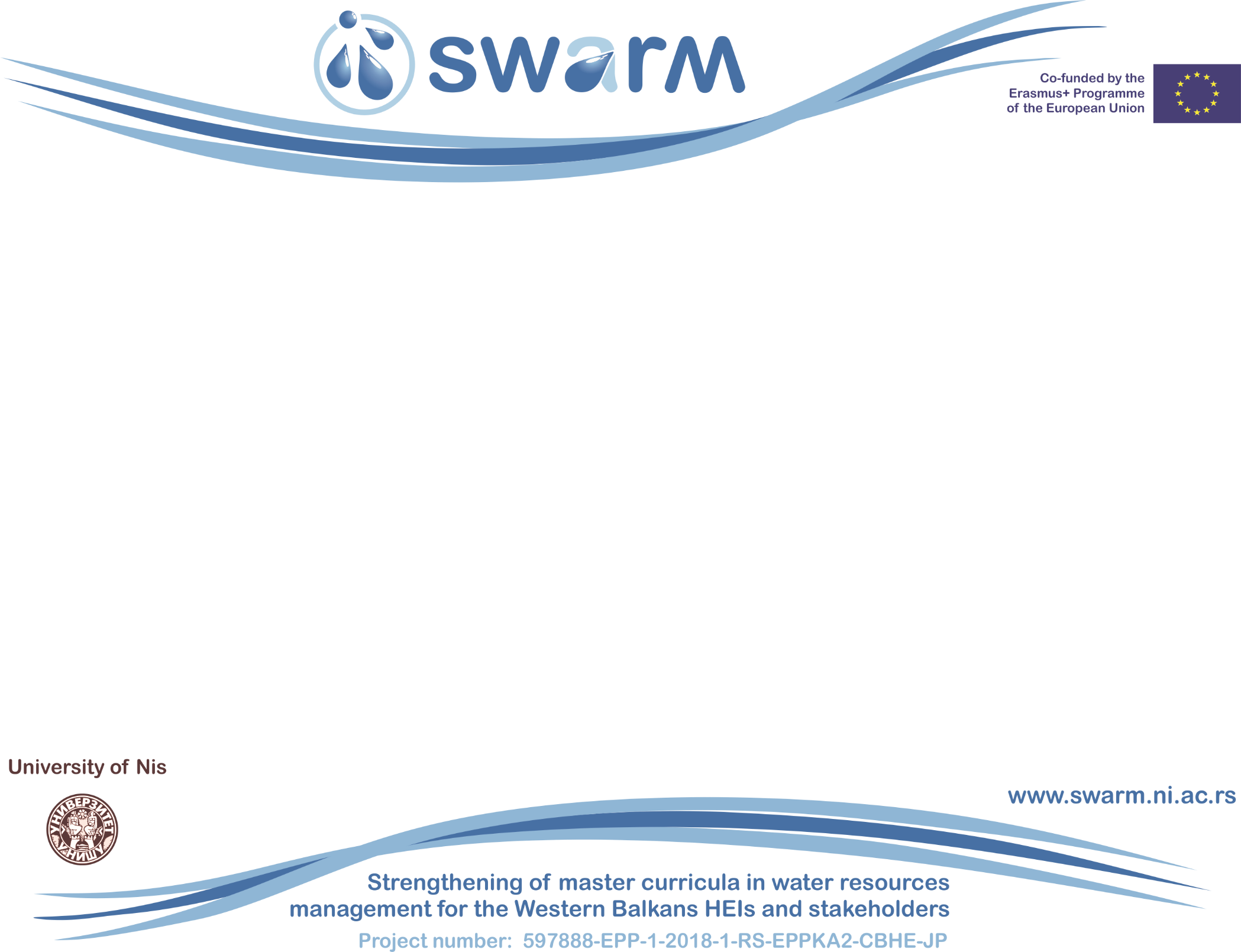 Report on A6.6 Organization of Symposium for promoting WRM in WB
Maja Petrović
University of Novi Sad
23 June 2021
This project has been funded with support from the European Commission. This publication reflects the views only of the author, and the Commission cannot be held responsible for any use which may be made of the information contained therein.
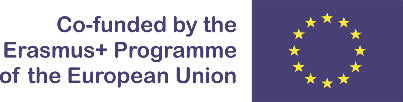 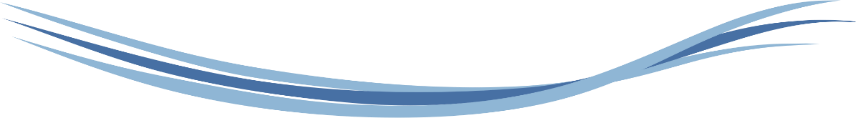 Organisation activities
Meeting related to the organization of Symposium for promoting WRM in WB – 16.03.2021.
First Scientific Committee Meeting – 28.04.2021.
First Organizing Committee Meeting – 11.05.2021.
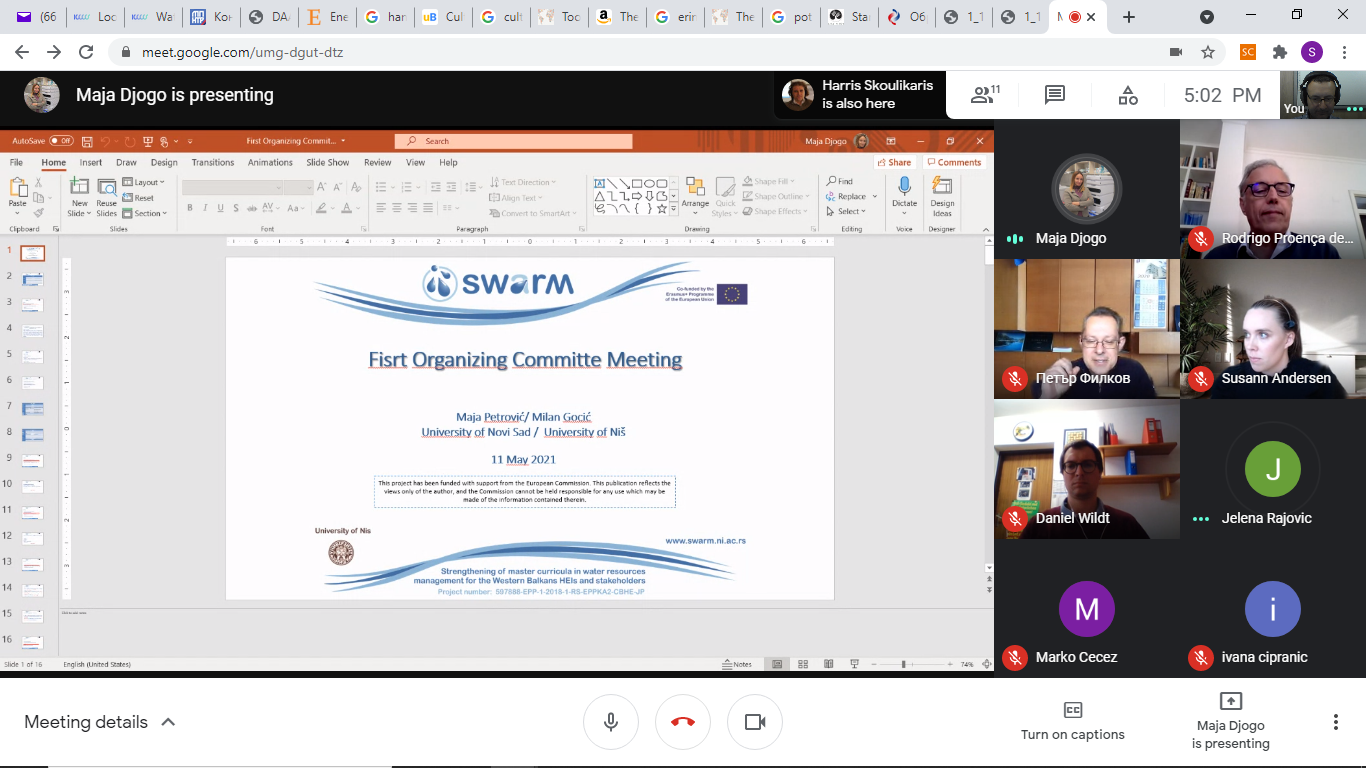 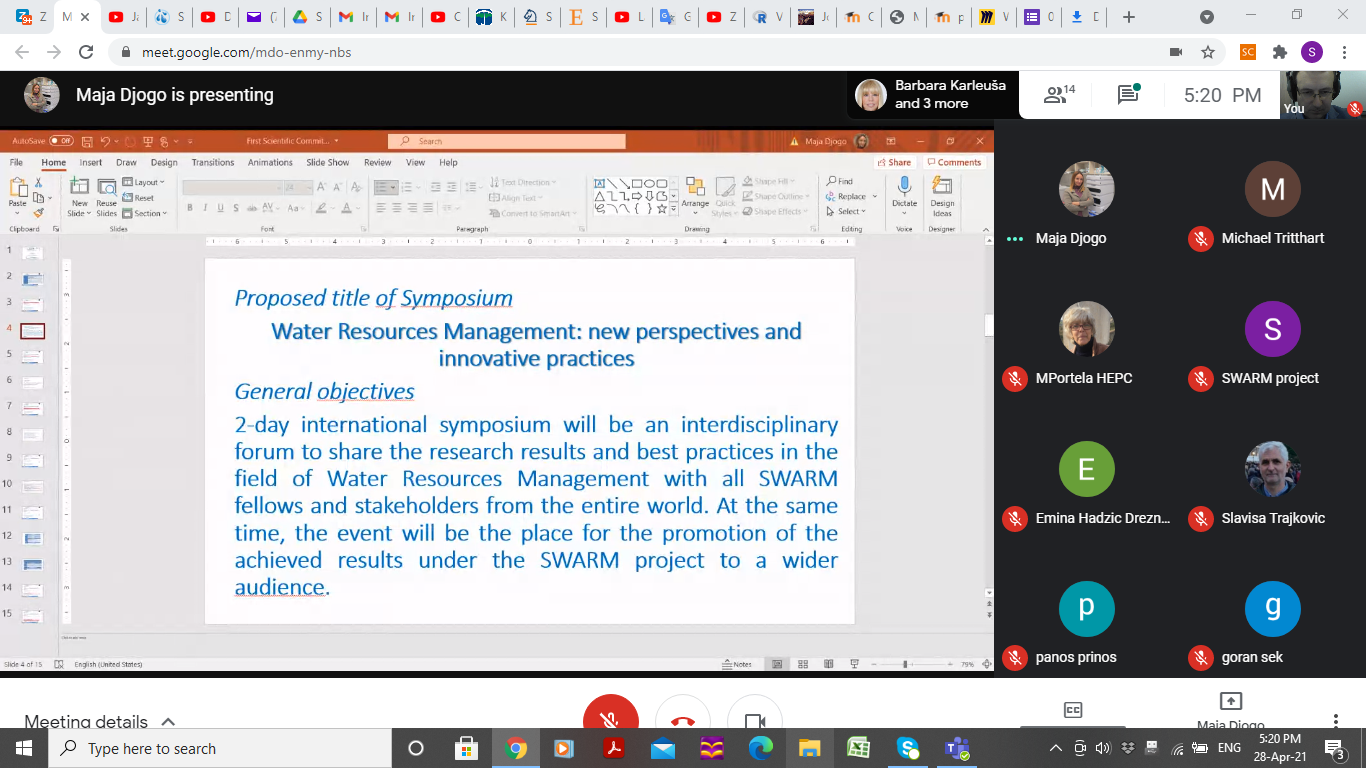 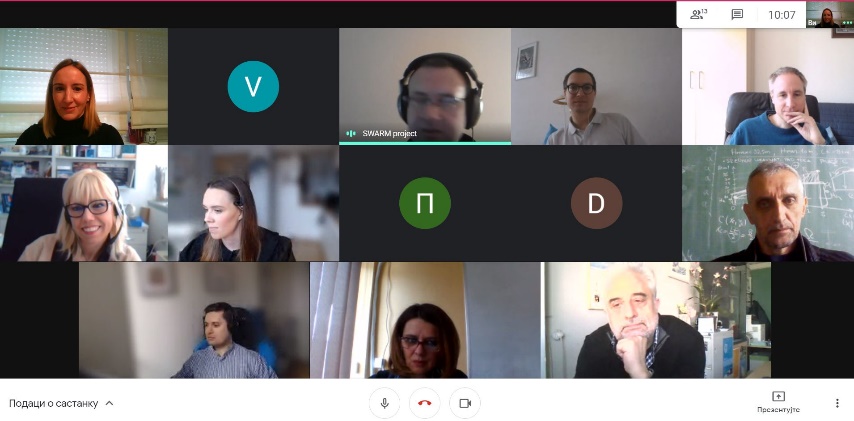 Strengthening of master curricula in water resources  management 
for the Western Balkans HEIs and stakeholders
www.swarm.ni.ac.rs
Strengthening of master curricula in water resources  management 
for the Western Balkans HEIs and stakeholders
www.swarm.ni.ac.rs
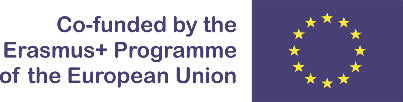 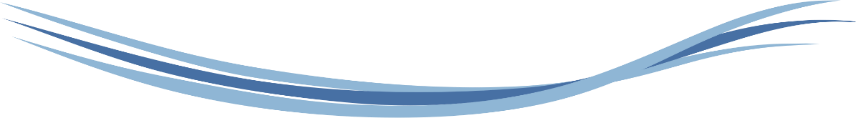 Title of the event
Water Resources Management: 
new perspectives and innovative practices
Strengthening of master curricula in water resources  management 
for the Western Balkans HEIs and stakeholders
www.swarm.ni.ac.rs
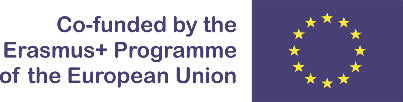 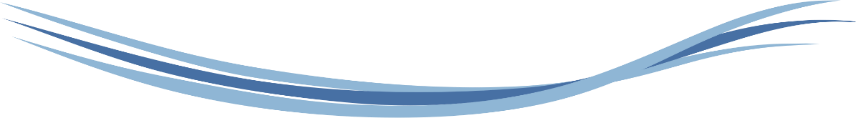 Hybrid event
Strengthening of master curricula in water resources  management 
for the Western Balkans HEIs and stakeholders
www.swarm.ni.ac.rs
Prepared material
Liflet
Poster
Registration form (https://docs.google.com/forms/d/1XBIqs6zDOx6PA4dIvnqnEXLZLCNDSFpJIQvjQCDO-zk/edit)
Instructions for papers
ppt template
Certificate
Website (http://www.swarm.ni.ac.rs/symposium)
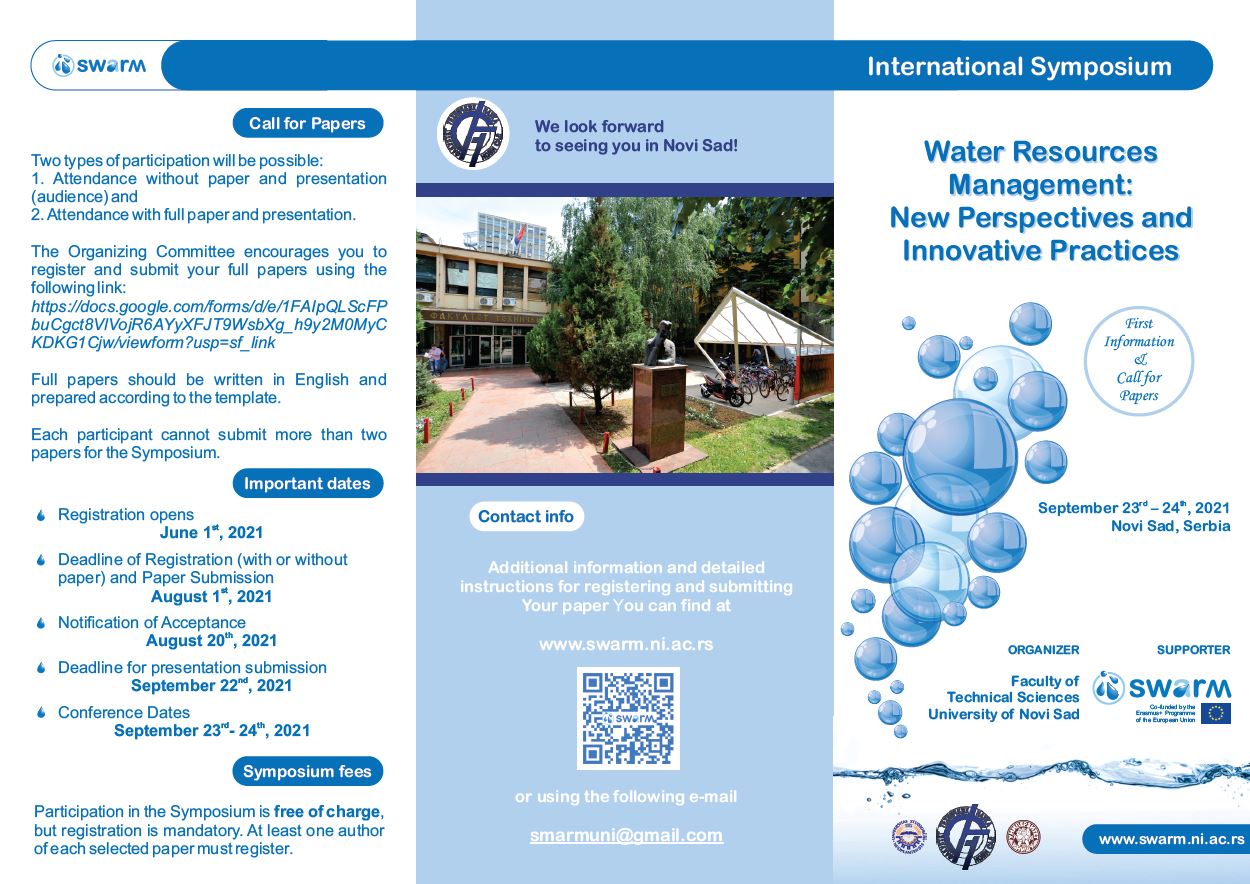 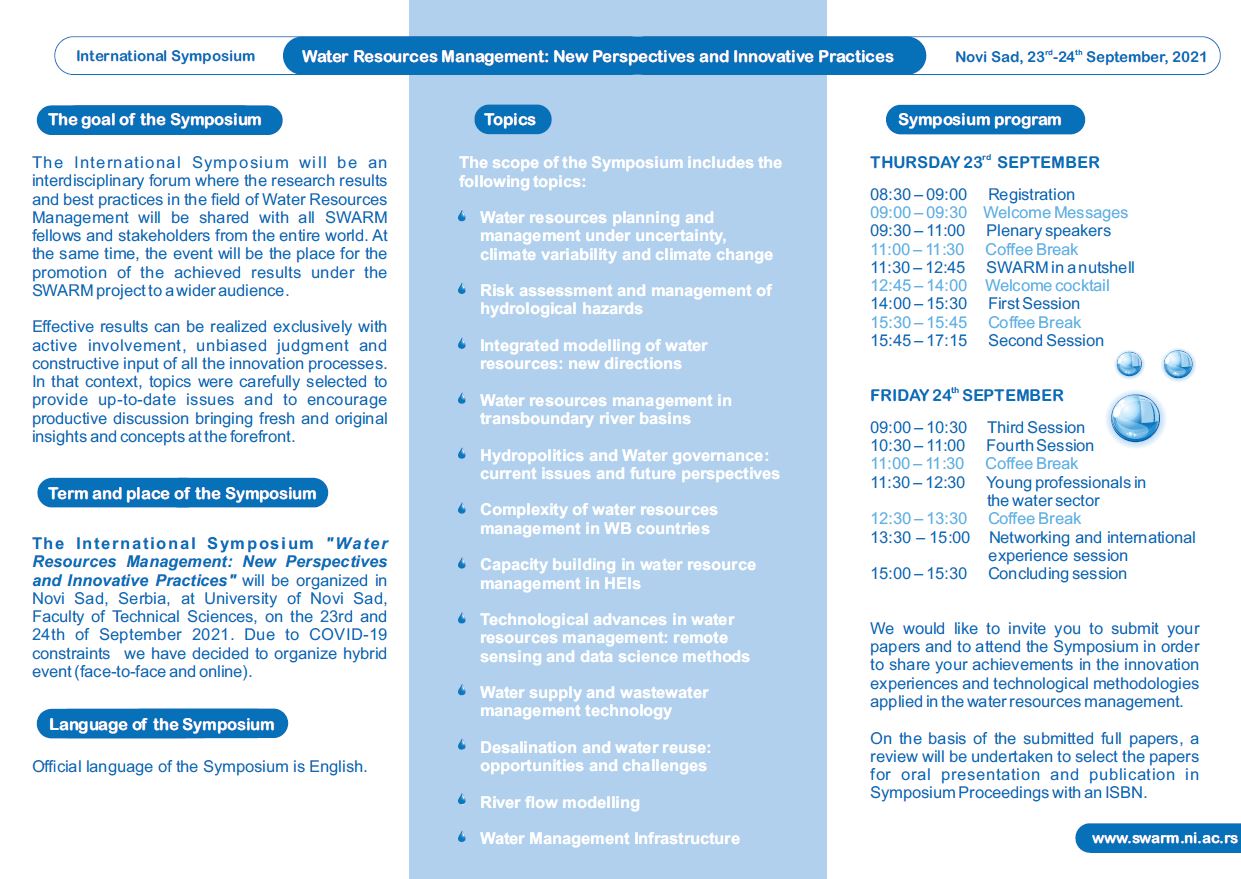 Work to do…
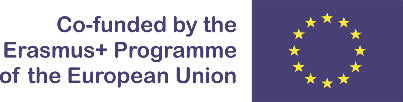 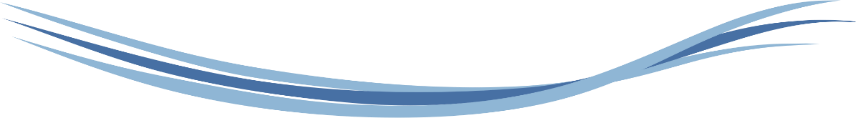 Event documentation
Symposium invitation (announcement)
Attendance list
Annex DE3 – Dissemination activity form
Photos
Video
Proceedings
Conclusions
Presentations
Report
Press release
Strengthening of master curricula in water resources  management 
for the Western Balkans HEIs and stakeholders
www.swarm.ni.ac.rs